OFFICIAL-bration#OfficiallyAwesome
[Speaker Notes: Why Succession Planning?]
Summer Meets
[Speaker Notes: Why Succession Planning?]
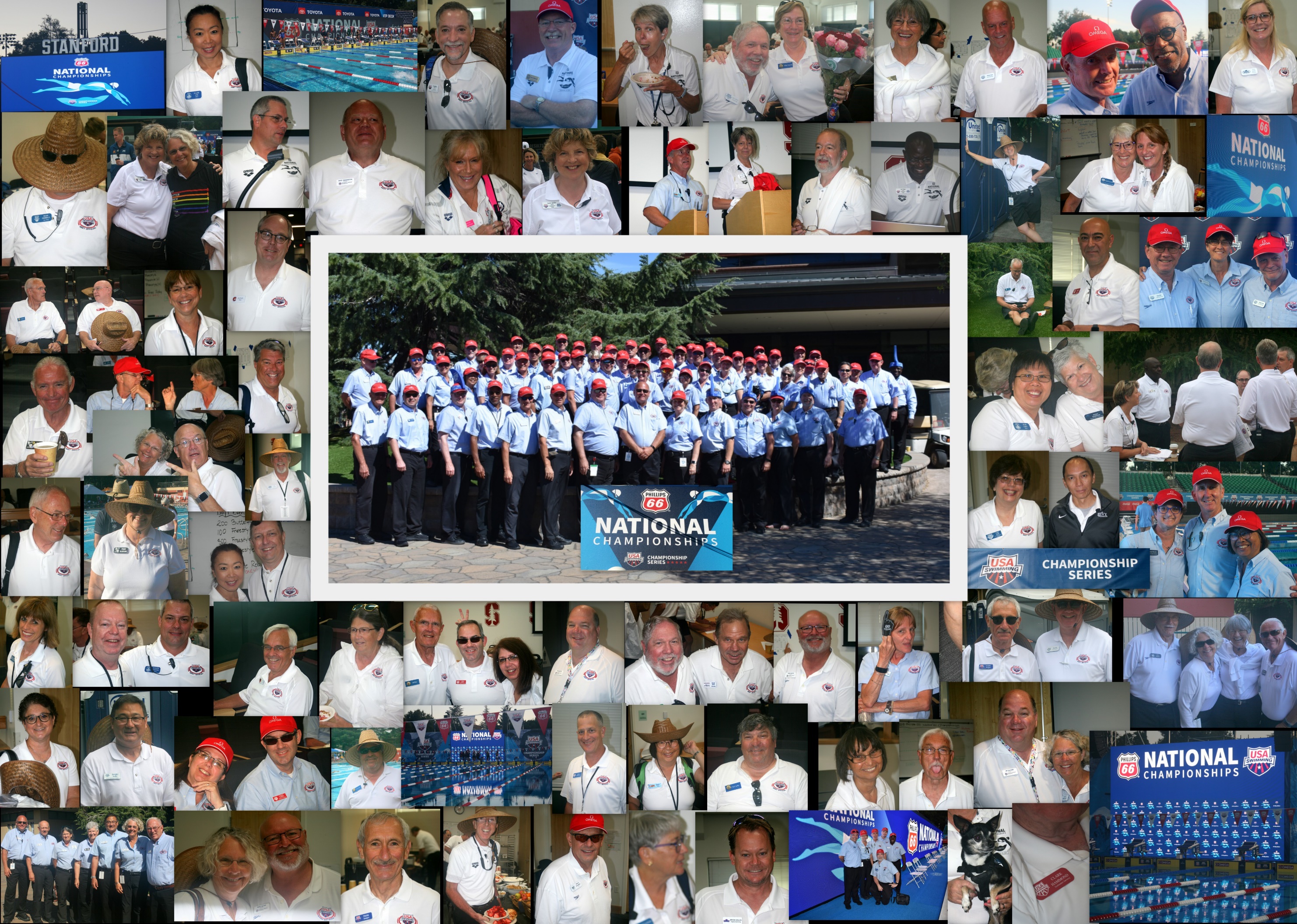 Nationals
  
Dave coddington, Referee
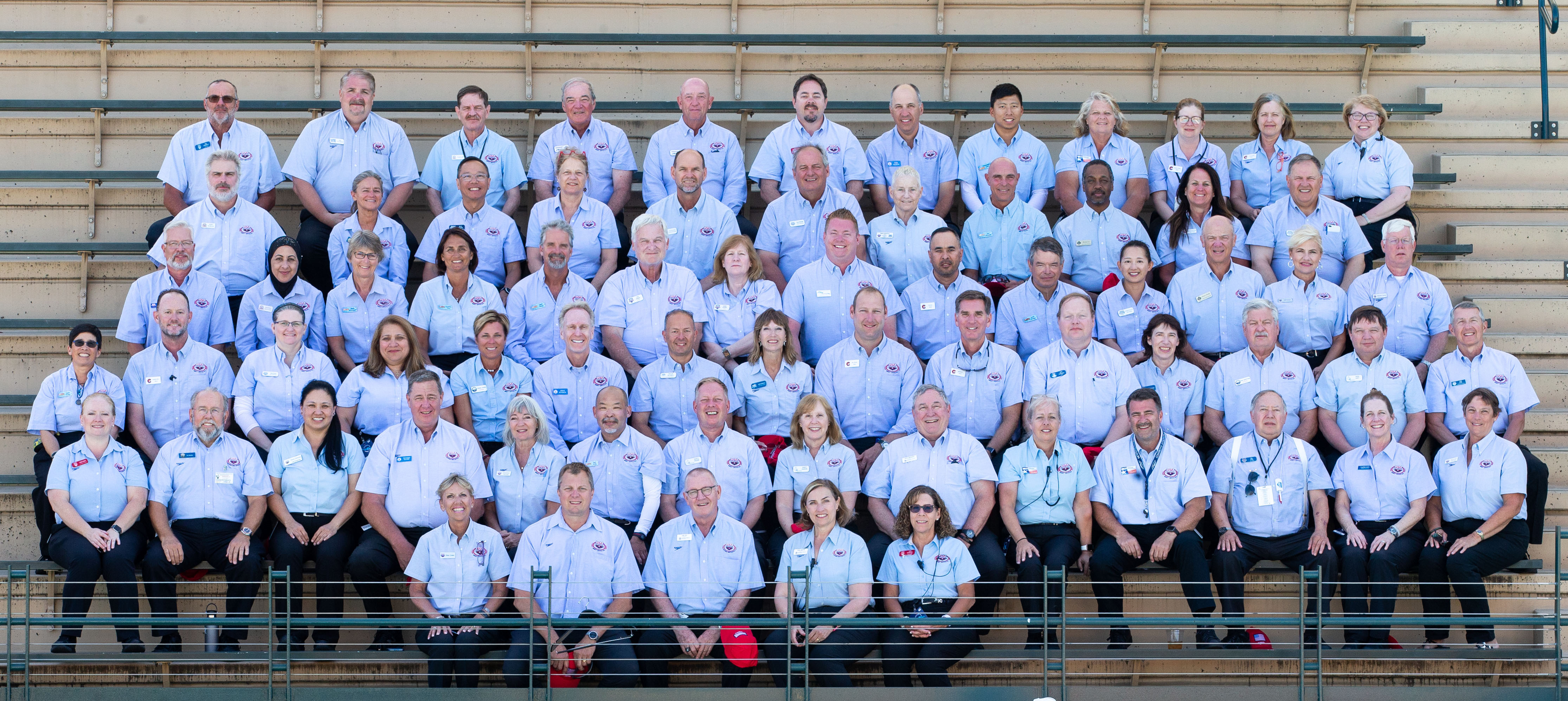 Junior Nationals
  
Trish Martin, Referee
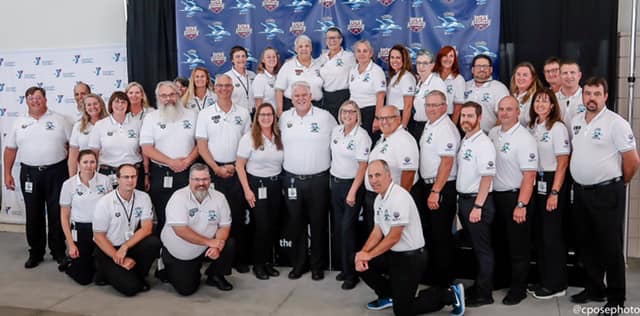 Futures – Des Moines 
  
Peter Lagow, Referee
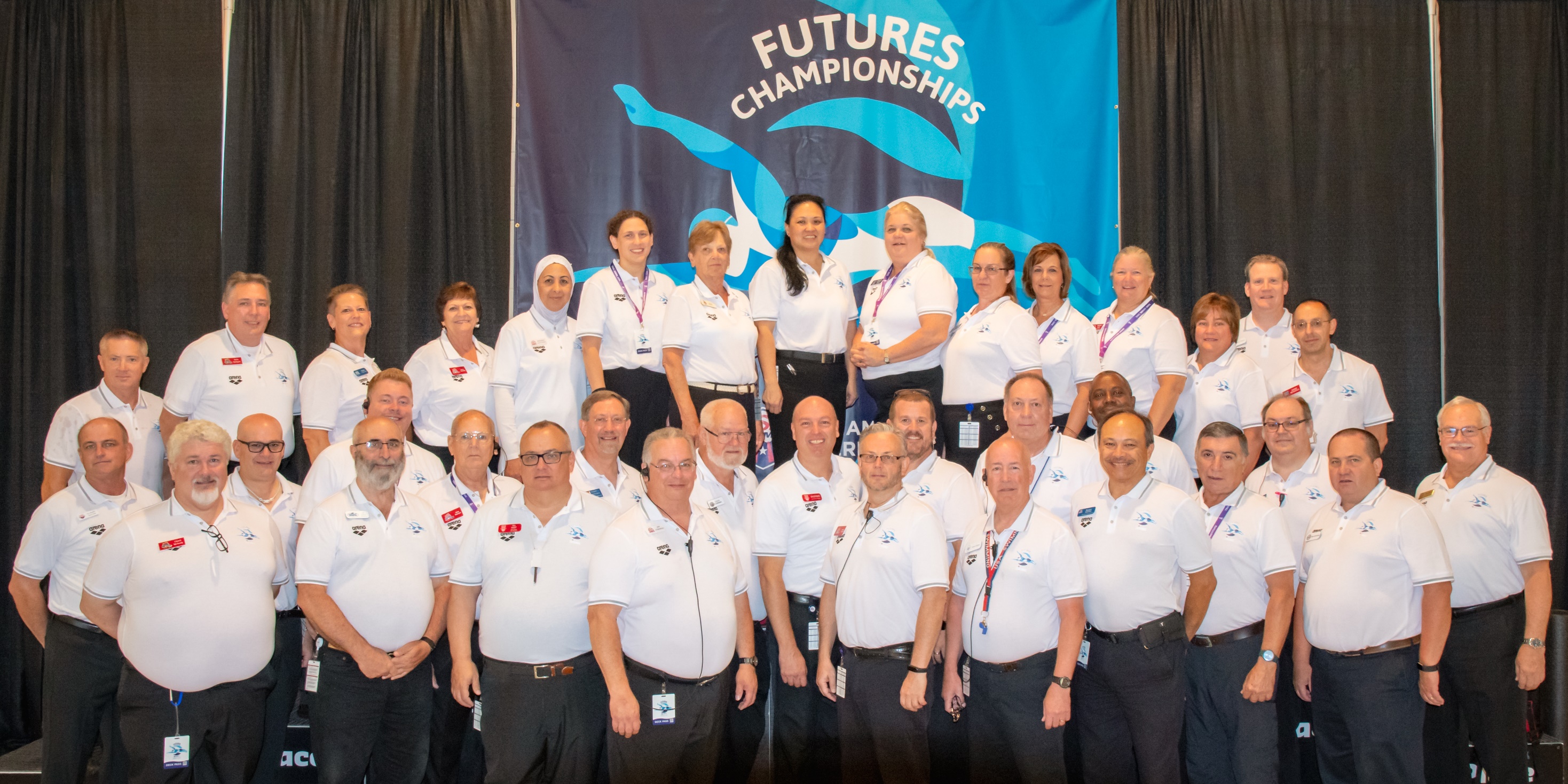 futures
Geneva – Mickey Smythe
Futures – Geneva 
  
Mickey Smythe, Referee
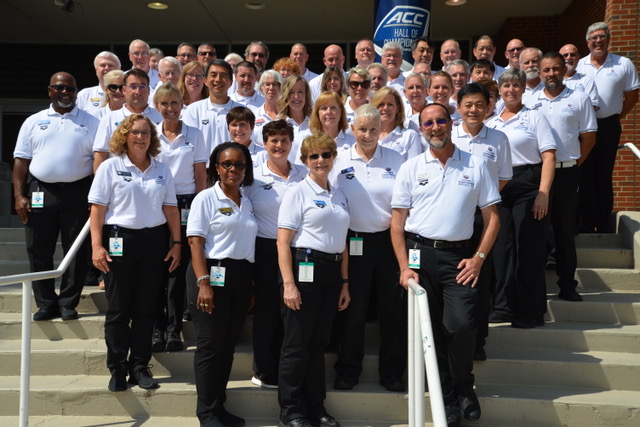 Futures – greensboro
  
Anne lawley, Referee
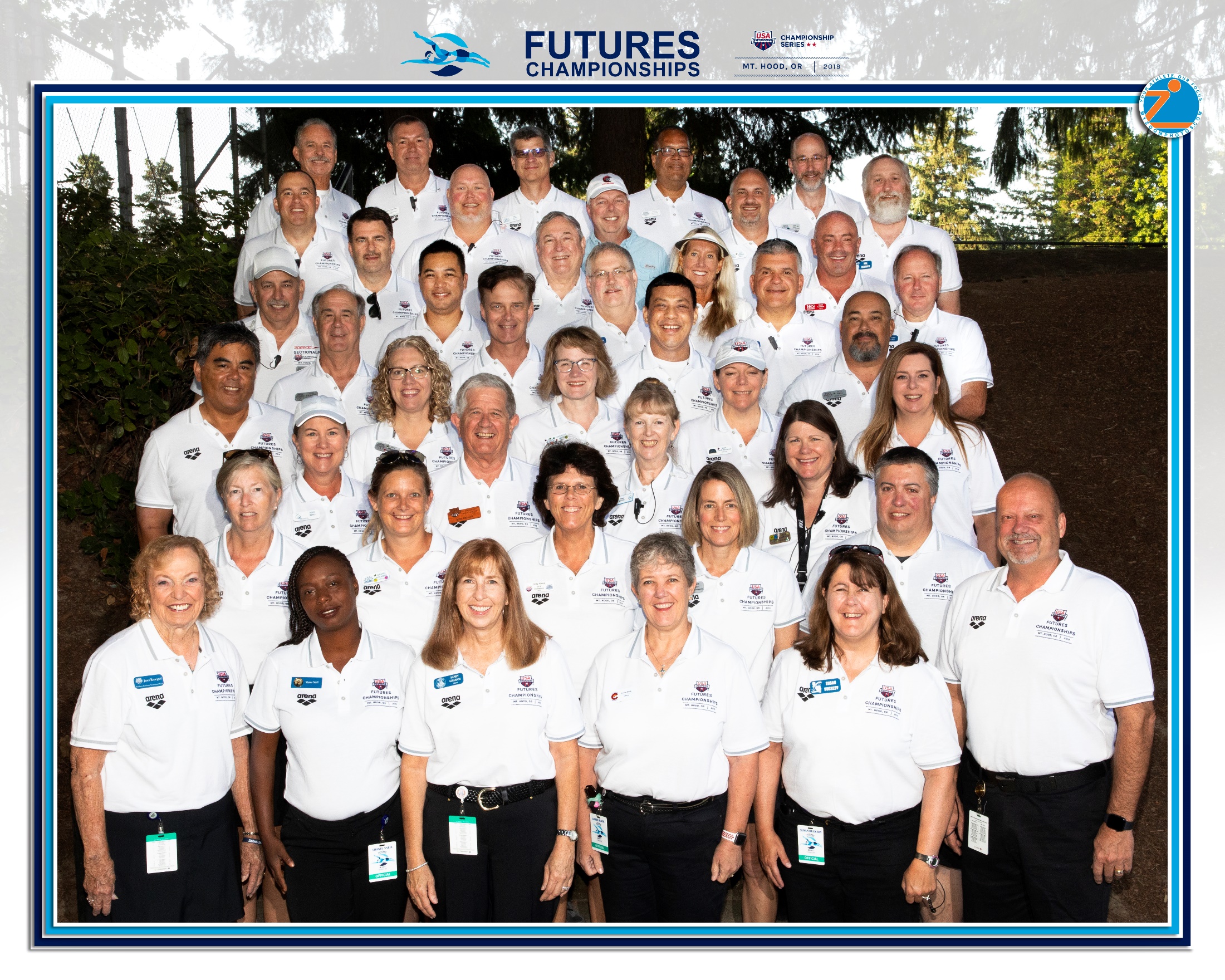 Futures – Mount Hood
  
Phil lakota, Referee
International
[Speaker Notes: Why Succession Planning?]
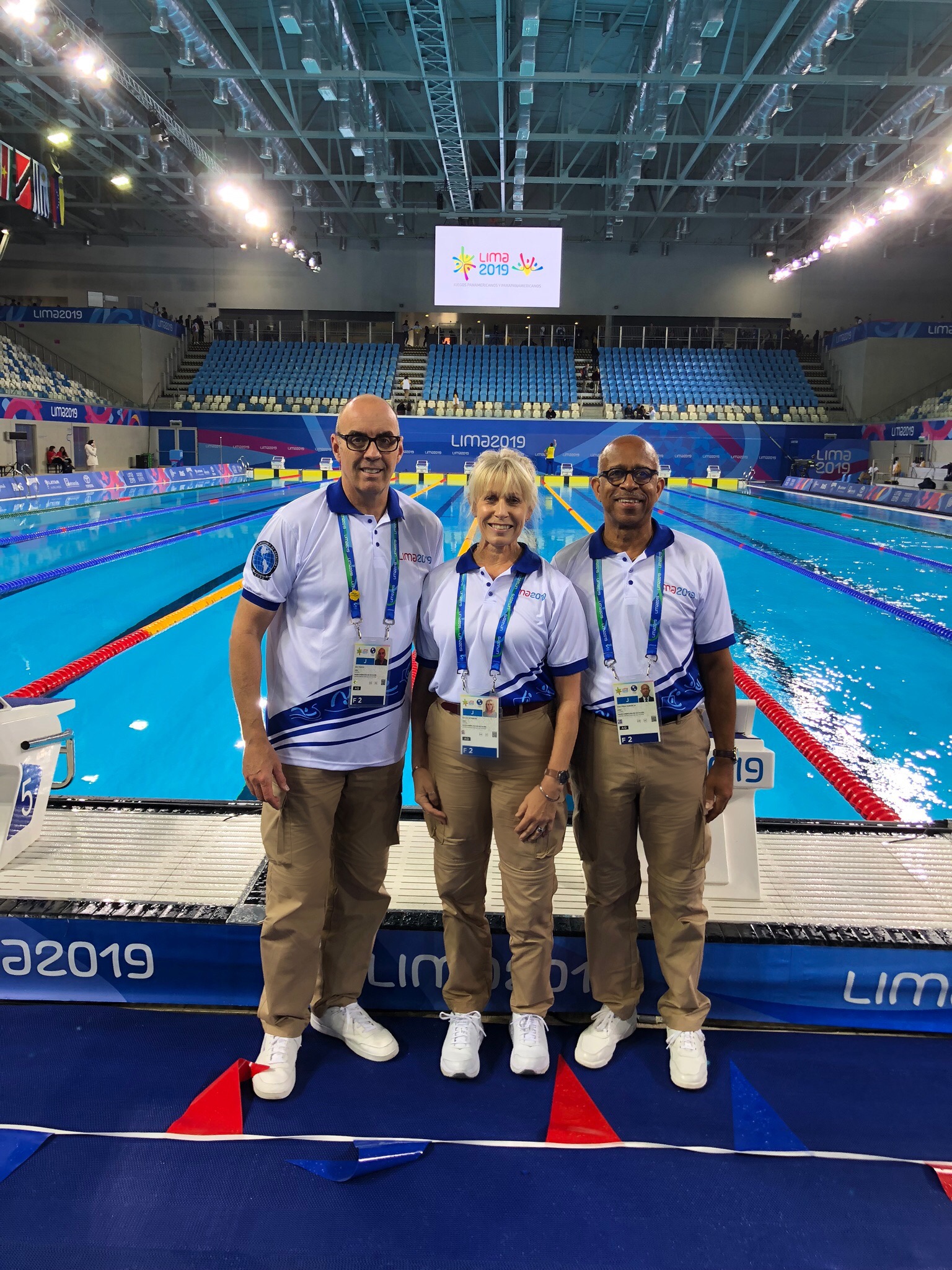 Pan Ams 
Jay Thomas,  UANA TSC
Cecil Gordon, UANA tsc
Lisa Vetterlein, Starter/Deck Official
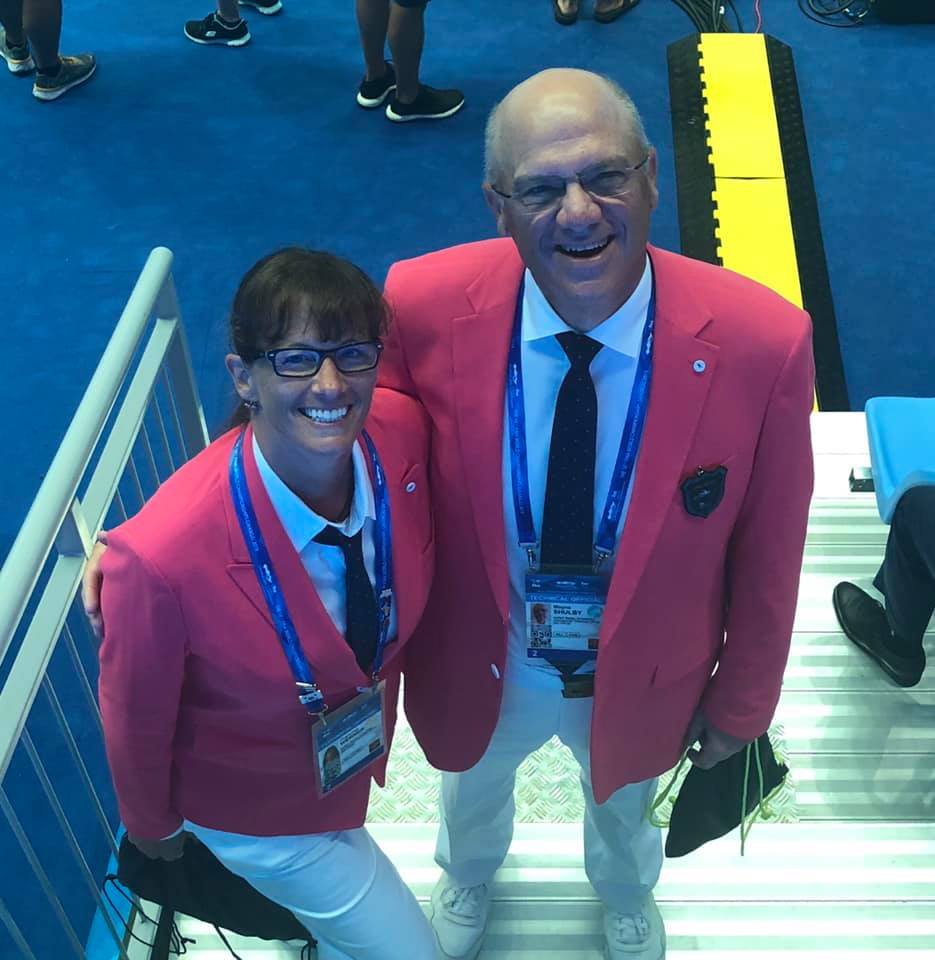 World championships
Fran Werner, Starter
Wayne shulby, deck official
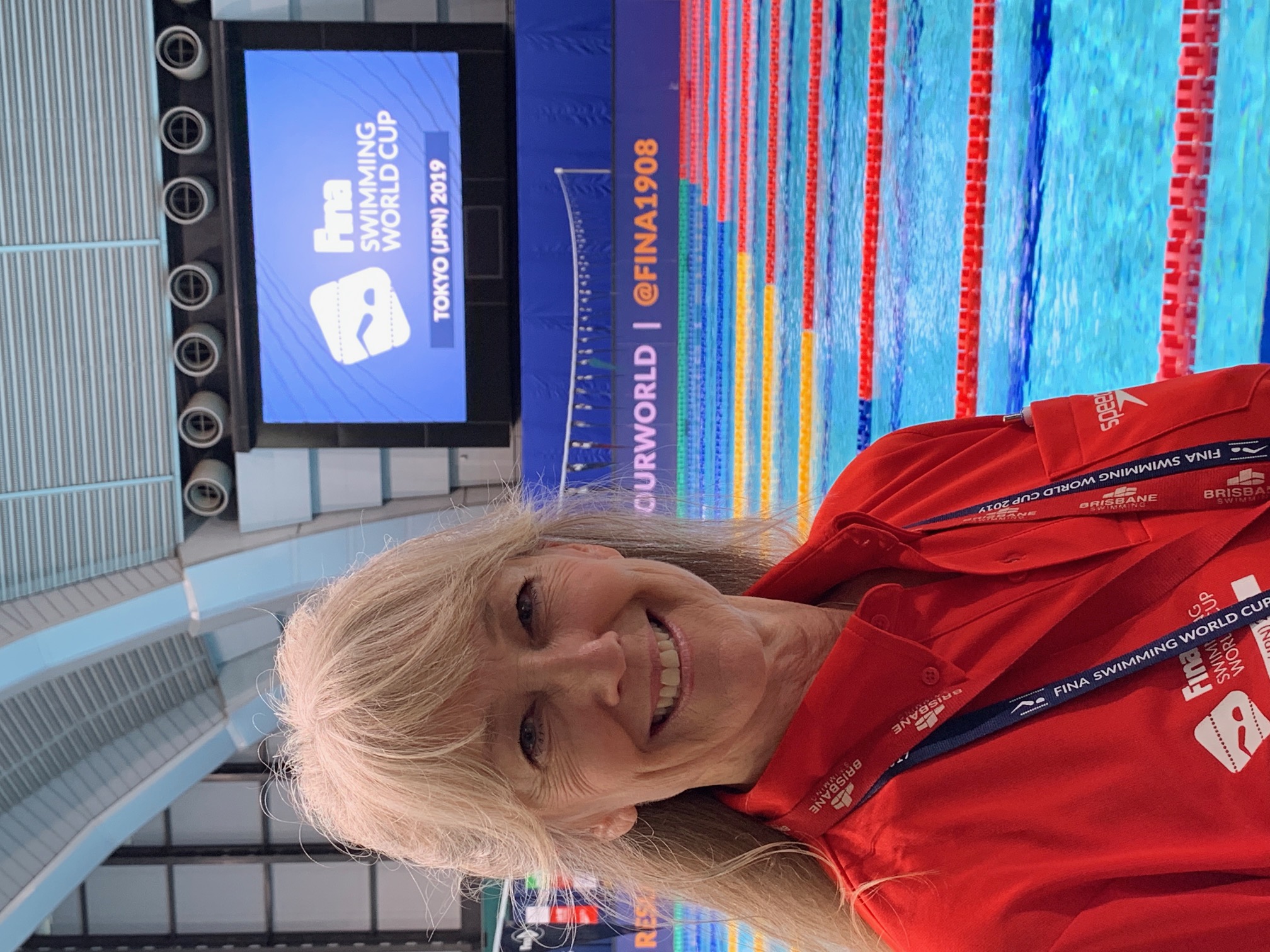 Kathleen Scandary, Referee
World CupKathleen Scandary,  Referee
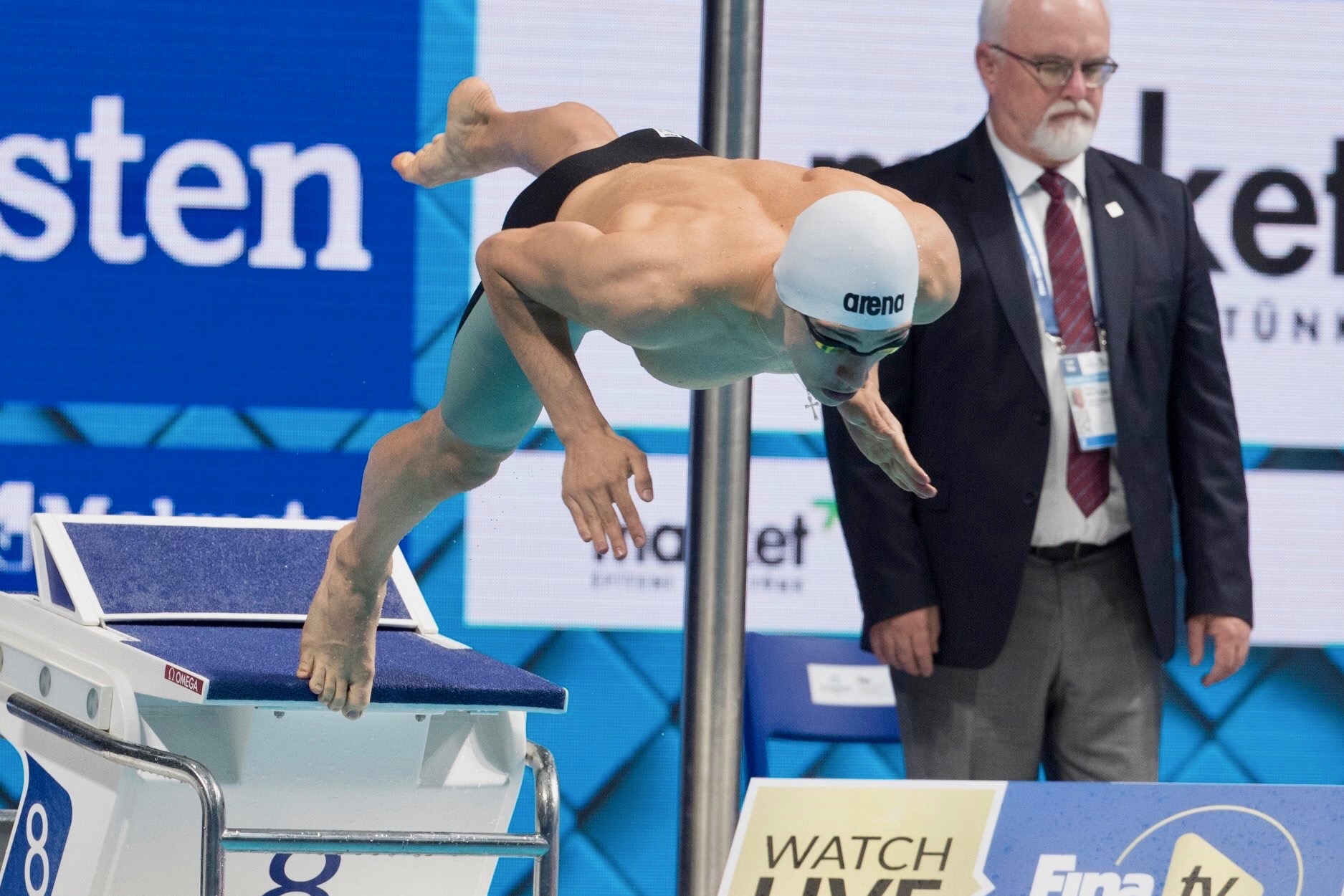 World juniorsRobert Broyles, Deck Official
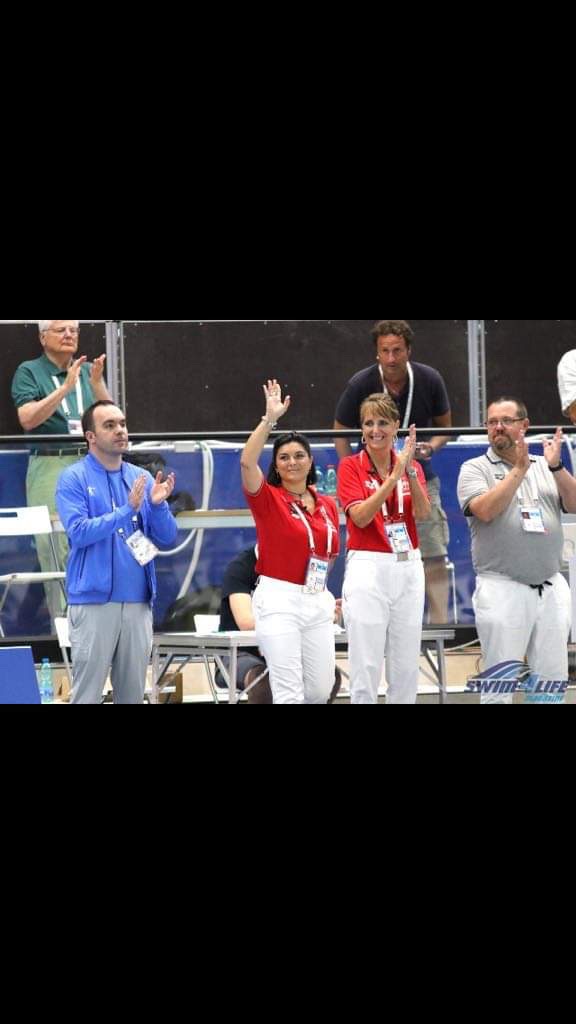 World University GamesAmy Hoppenrath, Referee
Winter 2019 / 2020
[Speaker Notes: Why Succession Planning?]
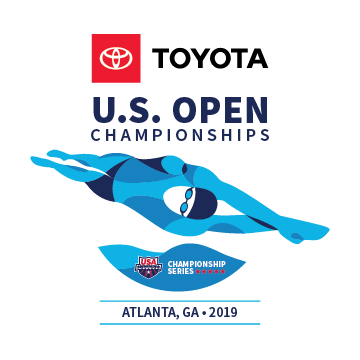 U.S. Open 
Jamie Cahn, Meet Referee
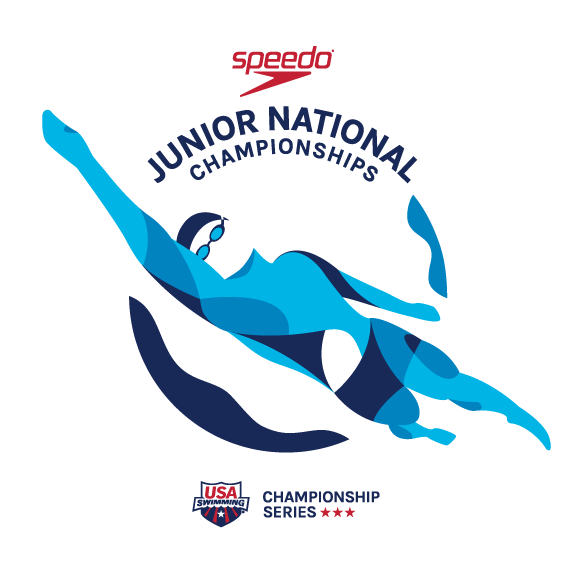 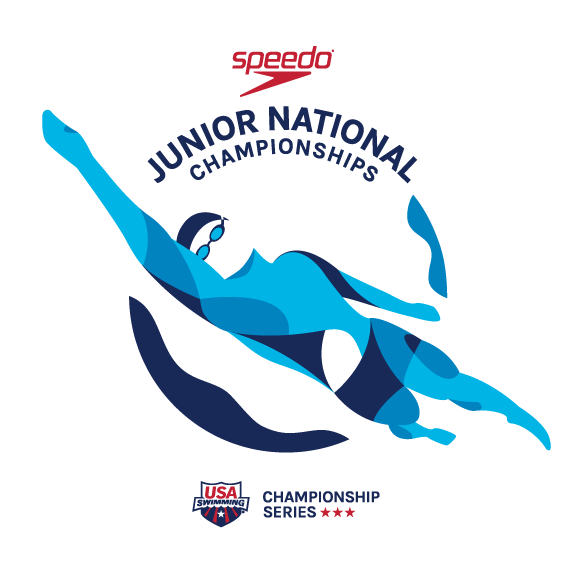 Junior Nationals 
Jason Johnson – referee East
Don Hougherty – referee West
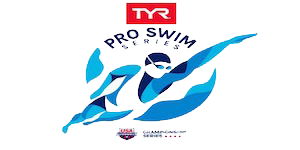 Tyr pro swim series
Greensboro – Jim Holcomb
Knoxville – Melissa Hellervik-Bing
Des Moines – Sandy Drake
Mission Viejo – Robert Broyles
Indianapolis – Jim Sheehan
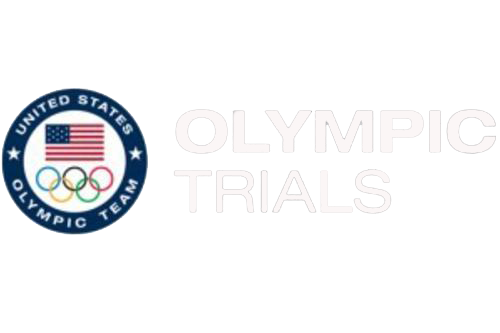 [Speaker Notes: Why Succession Planning?]
MEET REFEREE
Clark Hammond
ADMINISTRATIVE REFEREES
Jacki Allender – Administrative referee
Peter Lagow
Lisa Olack
DECK REFEREES
JAMIE CAHN
SANDY DRAKE
Jim Holcomb
Kathleen scandary
Wayne shulby
STARTERS
Denice Wepasnick - Head Starter
Dick Duncan
Eric Peterson
Fran Werner
CHIEF JUDGES
Don Hougardy – Team lead
Dana Covington 
Kim Downs
Jason Johnson 
Trish Martin 
Mike Urbanowicz
Lisa Vetterlein
UNDERWATER CAMERAS
Dan McAllen 
Robert Broyles
TIME TRIAL REFEREE / FINALS CALL ROOM
Mark McCaw
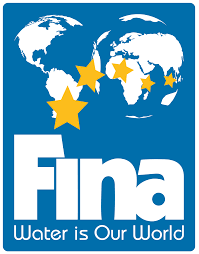 Carol Zaleski